Yeienhwi’s onywawenda’«I’m learning our language»
O’niänih 4 (Week 4) 
Skat level (Level 1)
The colours
Language sector, CDFM huron-wendat
Entate’ :
Colour vocabulary presentation
EVALUATION
An introduction on incorporating the nominal
Ta’oht iwahsohkou’tenh ?
Wenhta’ ïohtih
Oushata’ ïohtih
Ta’oht iwahsohkou’tenh ?
Yaronhia’ ïohtih
Atiaren’ta’ ïohtih
Ta’oht iwahsohkou’tenh ?
O’yenhra’ ïohtih
Ohenhtayet ïohtih
Ta’oht iwahsohkou’tenh ?
Öndinienhta’ ïohtih
Enrou’ta’ ïohtih
Ta’oht iwahsohkou’tenh ?
Attention !!!
Yatsihenhstatsih
Time to play!
First game
Ta’oht iwahsohkou’tenh ?
Enrou’ta’ ïohtih
Yatsihenhstatsih
Yaronhia’ ïohtih
First game
Ta’oht iwahsohkou’tenh ?
Wenhta’ ïohtih
Öndinienhta’ ïohtih
Atiaren’ta’ ïohtih
First game
Ta’oht iwahsohkou’tenh ?
Wenhta’ ïohtih
Öndinienhta’ ïohtih
Atiaren’ta’ ïohtih
First game
Ta’oht iwahsohkou’tenh ?
Oushata’ ïohtih
Öndinienhta’ ïohtih
O’yenhra’ ïohtih
First game
Ta’oht iwahsohkou’tenh ?
Enrou’ta’ ïohtih
Oushata’ ïohtih
Öndinienhta’ ïohtih
First game
Ta’oht iwahsohkou’tenh ?
Yaronhia’ ïohtih
Ohenhtayet ïohtih
Wenhta’ ïohtih
First game
Ta’oht iwahsohkou’tenh ?
O’yenhra’ ïohtih
Ohenhtayet ïohtih
Öndinienhta’ ïohtih
First game
Ta’oht iwahsohkou’tenh ?
Ohenhtayet ïohtih
Enrou’ta’ ïohtih
Atiaren’ta’ ïohtih
First game
Ta’oht iwahsohkou’tenh ?
Yaronhia’ ïohtih
Atiaren’ta’ ïohtih
O’yenhra’ ïohtih
Second game
Ta’oht iwahsohkou’tenh ?
A

B

C
Ohenhtayet ïohtih
Second game
Ta’oht iwahsohkou’tenh ?
A

B

C
Yatsihenhstatsih
Second game
Ta’oht iwahsohkou’tenh ?
A

B

C
Yaronhia’ ïohtih
Second game
Ta’oht iwahsohkou’tenh ?
A

B

C
Oushata’ ïohtih
Second game
Ta’oht iwahsohkou’tenh ?
A

B

C
Atiaren’ta’ ïohtih
Second game
Ta’oht iwahsohkou’tenh ?
A

B

C
O’yenhra’ ïohtih
Second game
Ta’oht iwahsohkou’tenh ?
A

B

C
Wenhta’ ïohtih
Second game
Ta’oht iwahsohkou’tenh ?
A

B

C
Öndinienhta’ ïohtih
Second game
Ta’oht iwahsohkou’tenh ?
A

B

C
Enrou’ta’ ïohtih
Expressing the colour of an object
In Wendat, we say yända’tsa’ for « boiler ». 
To describe the colour of the boiler, we need to add the nominal root -nda’ts- for « boiler » in the verb -ou’ten- « to be a certain way ».
Expressing the colour of an object
What if my boiler is blue?
Ta’oht iwahsohkou’tenh ?
Yaronhia’ ïohtih
Yända’tsa’
Expressing the colour of an object
[colour]     i - ya - [nominal root of the object] -ou’ten - h
                                                                         this                                                                                                                                       is this type
Expressing the colour of an object
[colour]     i - ya - [racine nominale de l’objet] -ou’ten - h
				   this						  is this type
The boiler is blue:  [yaronhia’ ïohtih]  i-yä-[nda’ts]-ou’ten-h
The boiler is blue: yaronhia’ ïohtih iyända’tsou’tenh
Ta’oht iwahsohkou’tenh ?
Ohenhtayet ïohtih
Yända’tsa’
Expressing the colour of an object
[colour]     i - ya - [racine nominale de l’objet] -ou’ten - h
                                                                          this						            	             is this type
Expressing the colour of an object
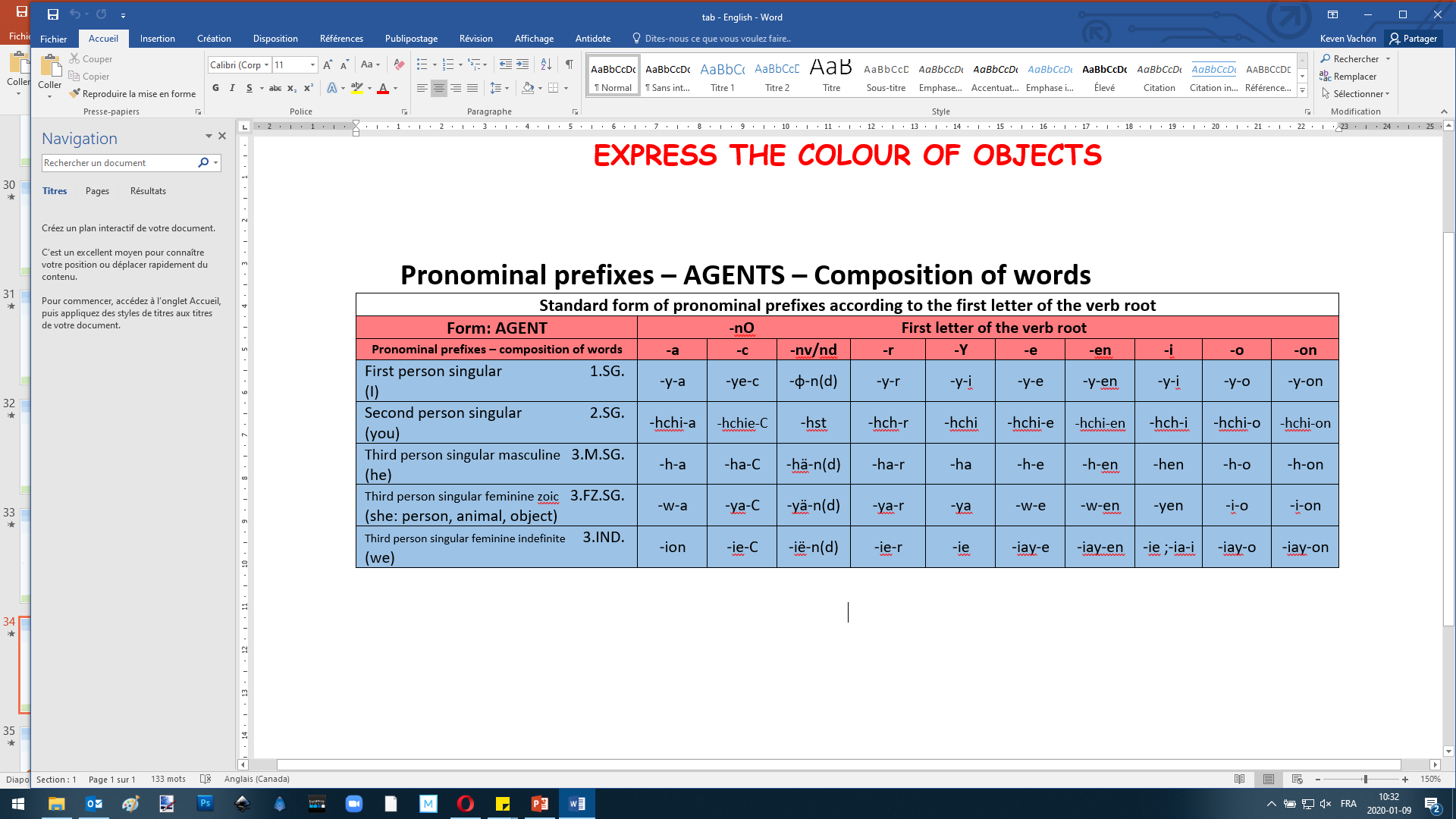 Expressing the colour of an object
[colour]     i - ya - [racine nominale de l’objet] -ou’ten - h
 				   this						 is this type
La chaudière est violet :  [ohenhtayet ïohtih]  i-yä-[nda’ts]-ou’ten-h
La chaudière est violet : ohenhtayet ïohtih iyända’tsou’tenh
Ta’oht iwahsohkou’tenh ?
O’yenhra’ ïohtih
Yända’tsa’
Expressing the colour of an object
[couleur]     i - ya - [racine nominale de l’objet] -ou’ten - h
 			                 this						               is this type
Exprimer la couleur d’un objet
[colour]     i - ya - [racine nominale de l’objet] -ou’ten - h
                                                                                            this						 is this type
La chaudière est grise :  [o’yenhra’ ïohtih]  i-yä-[nda’ts]-ou’ten-h
La chaudière est grise : o’yenhra’ ïohtih iyända’tsou’tenh
EVALUATION
Third game
Ta’oht iwahsohkou’tenh ?
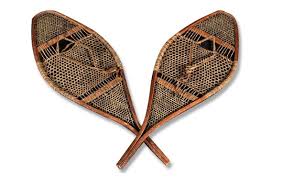 A            +

B            +

C            +
Wenhta’ ïohtih 
iyänionhrou’t’enh
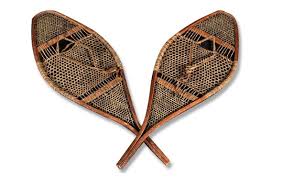 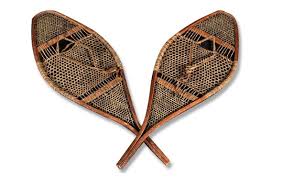 Third game
Ta’oht iwahsohkou’tenh ?
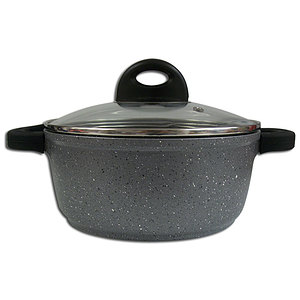 A            +

B            +

C            +
O’yenhra ïohtih 
iyända’tsou’t’enh
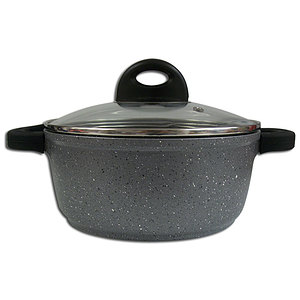 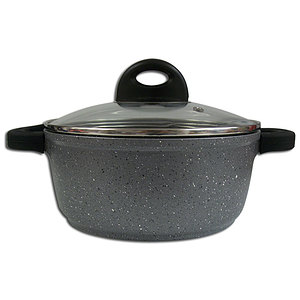 Third game
Ta’oht iwahsohkou’tenh ?
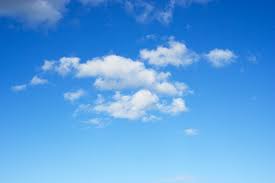 A            +

B            +

C            +
Yatsihenhstatsih
iyaronhiou’t’enh
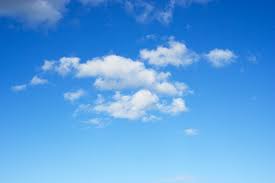 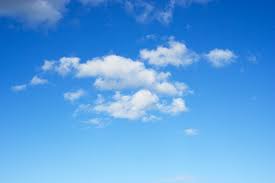 Fourth game
Ta’oht iwahsohkou’tenh ?
Öndinienhta’ ïohtih
Yända’tsa’
Fourth game
Ta’oht iwahsohkou’tenh ?
Oushata’ ïohtih
Yänionhra’
Fourth game
Ta’oht iwahsohkou’tenh ?
Oushata’ ïohtih
Yashe’ta’
Fourth game
Ta’oht iwahsohkou’tenh ?
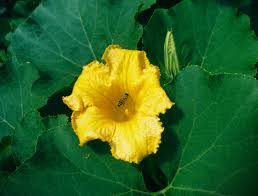 Atiaren’ta’ ïohtih
Yänionhra’
For next week
1- Finish the colour document
2- Be able to tell the colour of objects